DISTINGUISH  BETWEEN DOMESTIC MARKETING & INTERNATIONAL  MARKETING
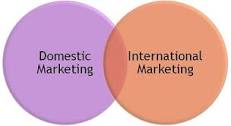 Dr. Sumita Shankar
POINT OF DISTINCTION
1. Meaning 
2. Nature 
3. Trading blocs
POINT OF DISTINCTION
4. Licensing and procedures 
5. Environmental changes 
6. Risk in trade 


Trading blocs
POINT OF DISTINCTION
7.  Quantities involved  
8.   Competition  
9.   Government Interference 



Trading blocs
POINT OF DISTINCTION
10 . Division 
11.  Incentives 
12.  Agencies Involved  



Trading blocs
POINT OF DISTINCTION
13. Use of currency 
14.  Methods of Payment   
 



Trading blocs
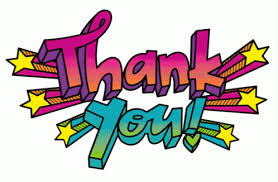